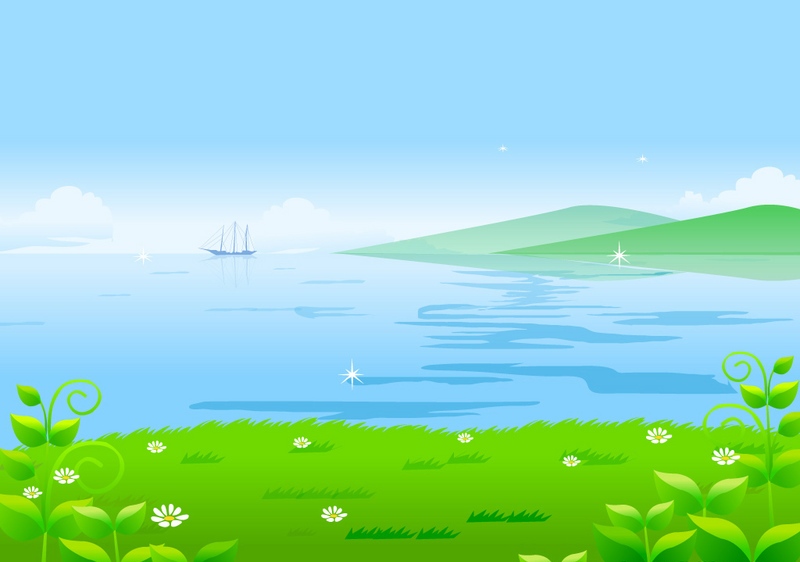 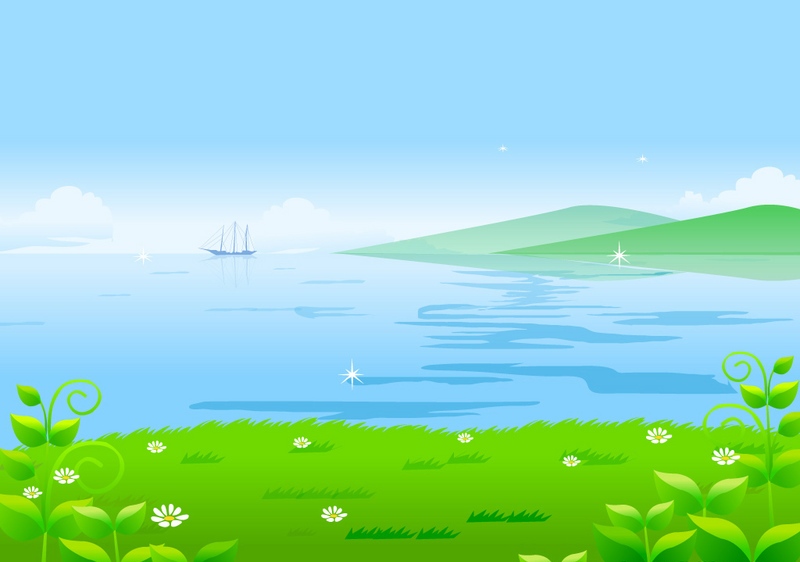 UBND QUẬN DƯƠNG KINH
TRƯỜNG TH ĐA PHÚC
Chào mừng thầy cô về dự giờ 

lớp 4B
Môn : Toán
Bài 13: Làm tròn số đến hàng trăm nghìn
Môn: Hoạt động trải nghiệm
Tiết 19: Học bài hát: Xúc xắc xúc xẻ
Vận dụng sáng tạo: Dài – ngắn
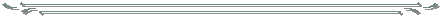 Giáo viên: Lê Thị Quyên
Giáo viên thực hiện: Phạm Thị Hương
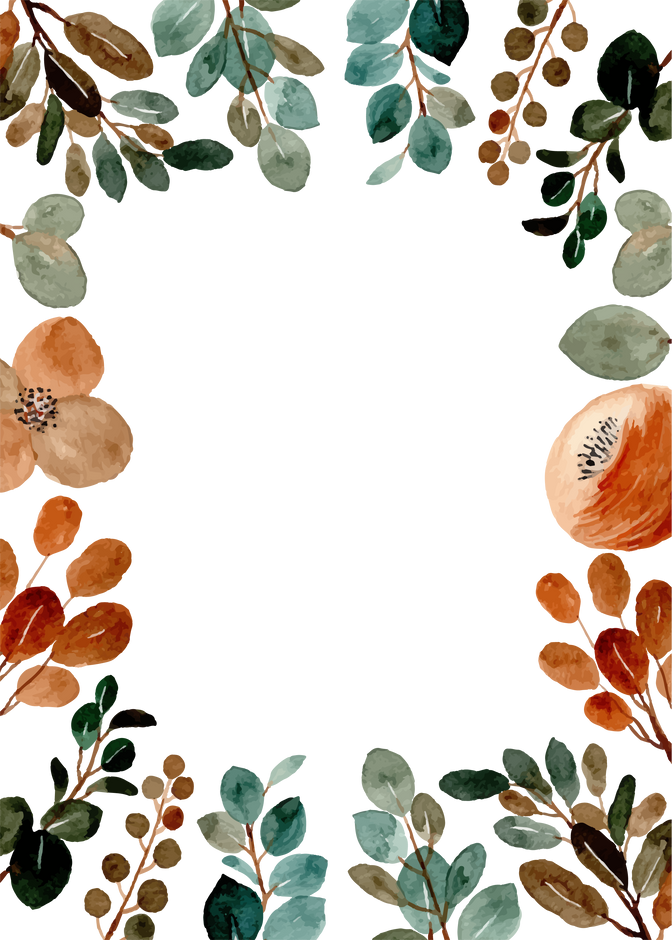 KHỞI ĐỘNG
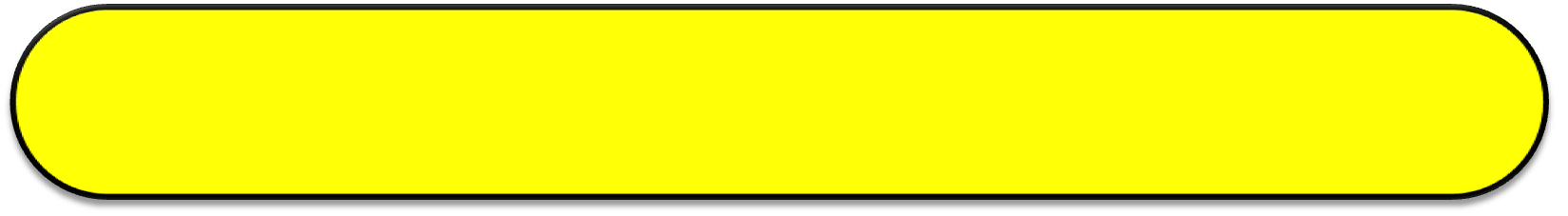 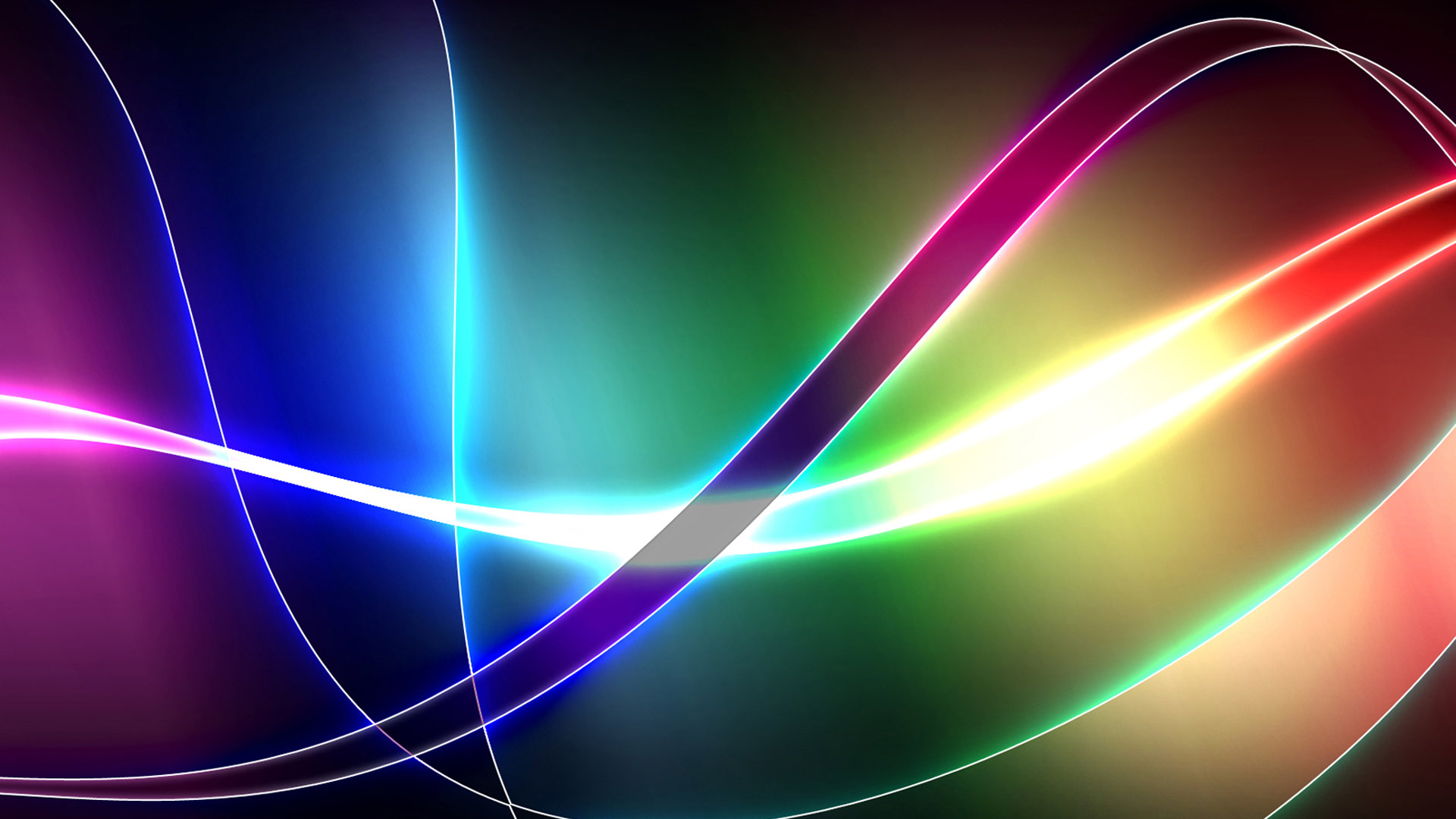 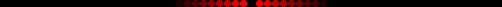 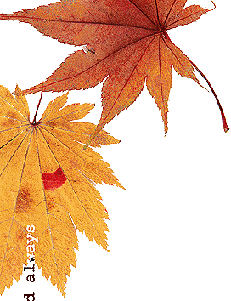 Hình ảnh sau làm em liên tưởng đến
dịp nào trong năm?
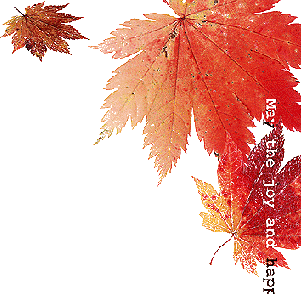 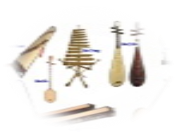 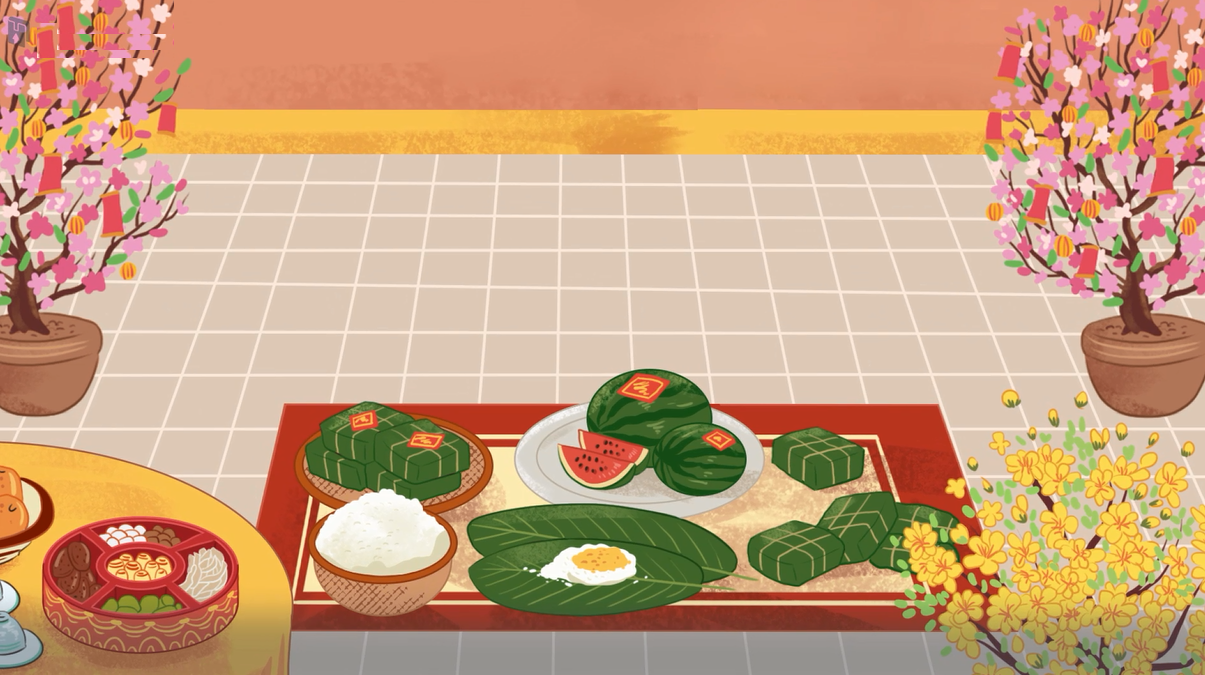 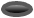 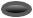 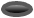 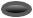 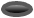 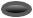 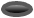 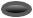 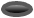 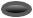 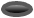 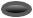 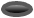 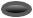 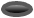 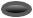 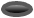 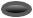 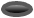 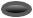 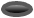 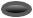 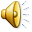 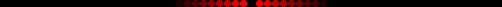 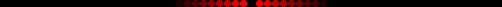 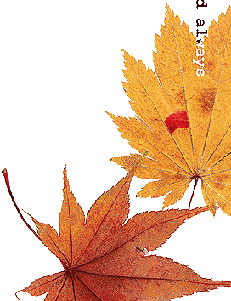 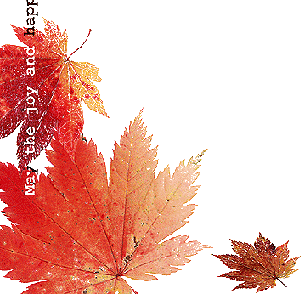 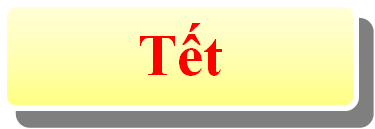 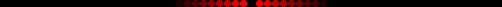 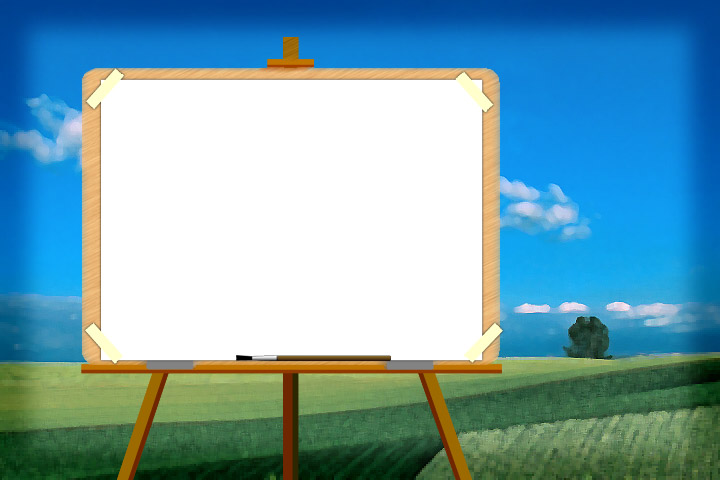 Hát
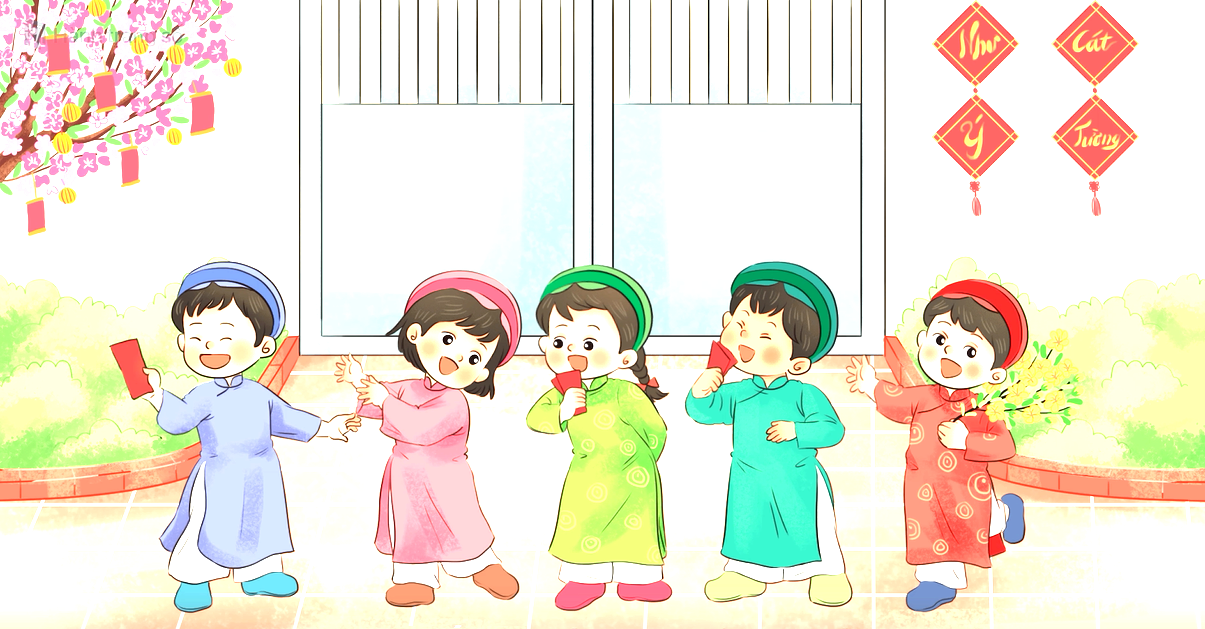 XÚC XẮC XÚC XẺ
Nhạc: Nguyễn Ngọc Thiện
Lời: Phỏng theo đồng dao
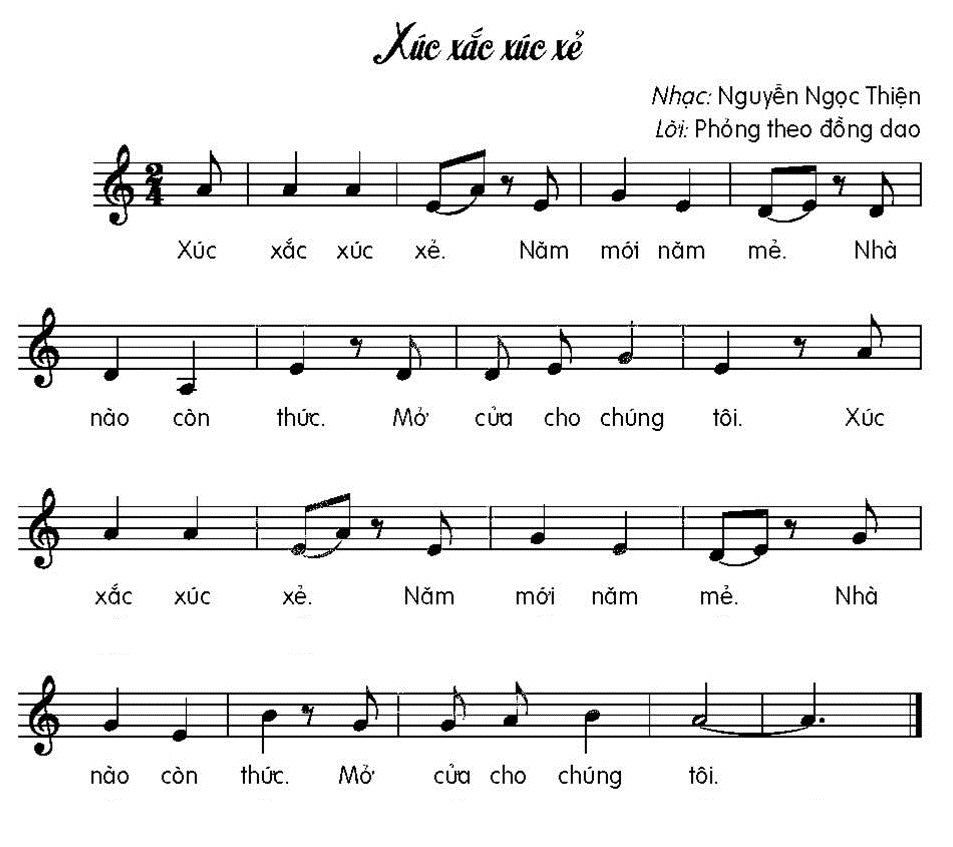 Nghe hát mẫu
Nghe giai điệu
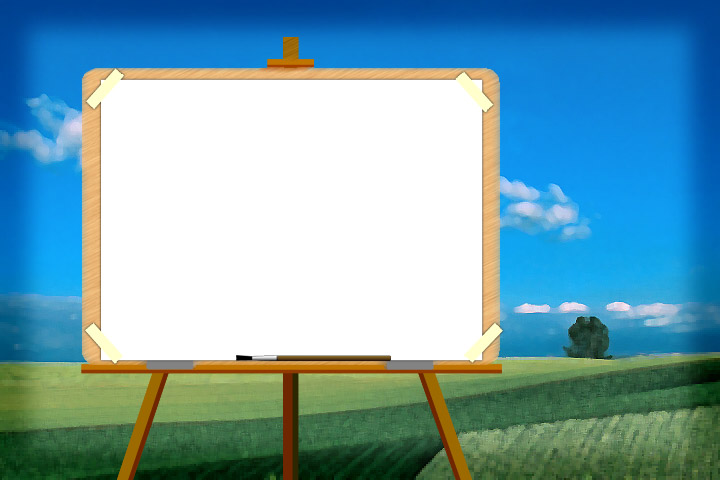 ĐỌC LỜI CA
XÚC XẮC XÚC XẺ
Nhạc: Nguyễn Ngọc Thiện
Lời: Phỏng theo đồng dao
Xúc xắc xúc xẻ. Năm mới năm mẻ.
Nhà nào còn thức. Mở cửa cho chúng tôi.
Xúc xắc xúc xẻ. Năm mới năm mẻ.
Nhà nào còn thức. Mở cửa cho chúng tôi.
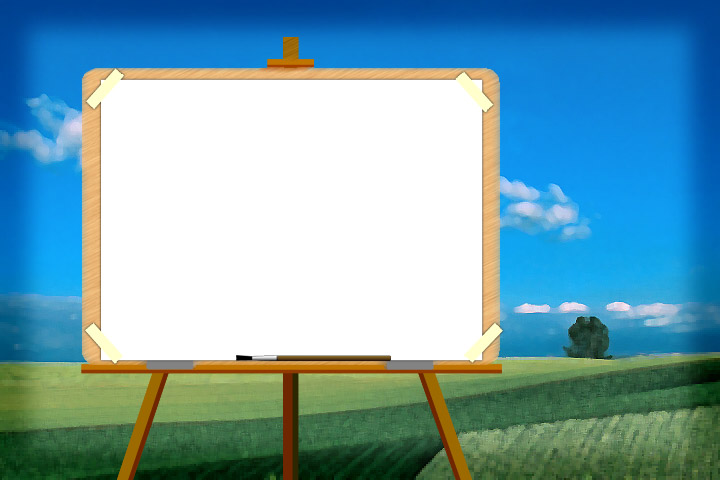 TẬP HÁT TỪNG CÂU
Xúc xắc xúc xẻ. Năm mới năm mẻ.
Câu 1
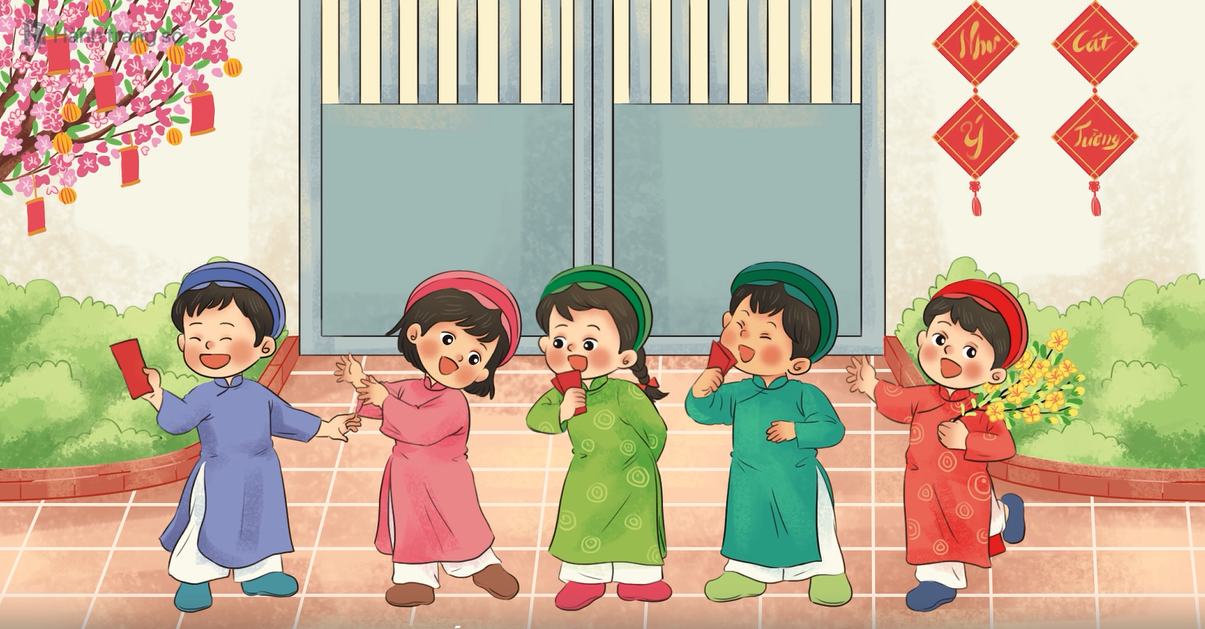 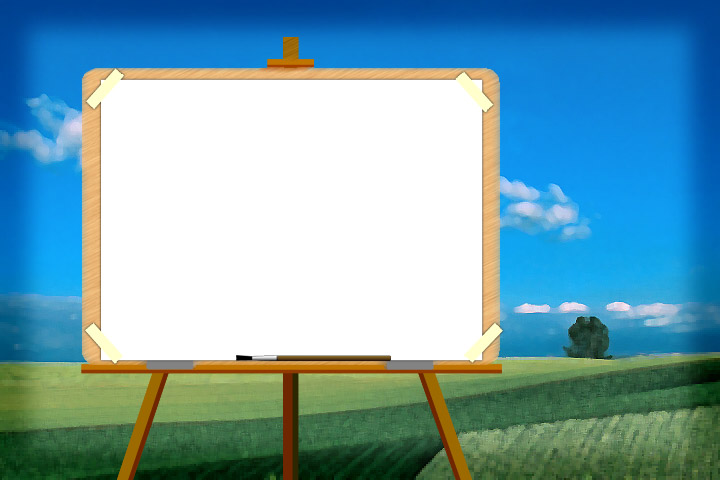 TẬP HÁT TỪNG CÂU
Nhà nào còn thức. Mở cửa cho chúng tôi.
Câu 2
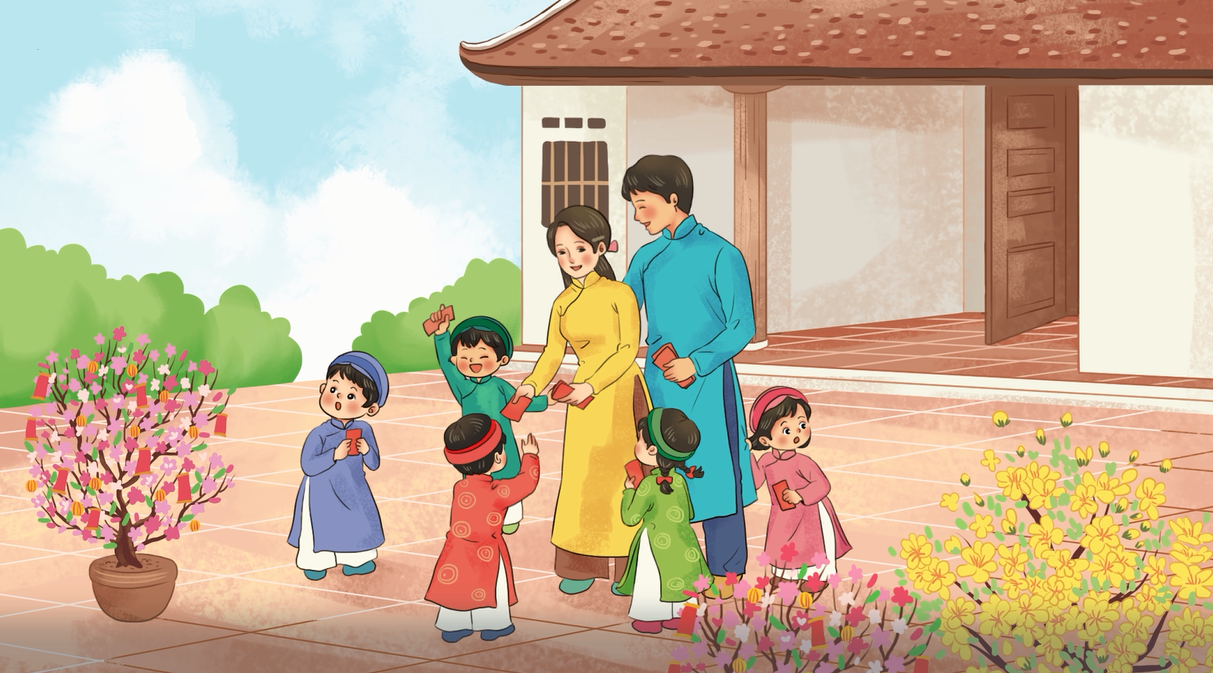 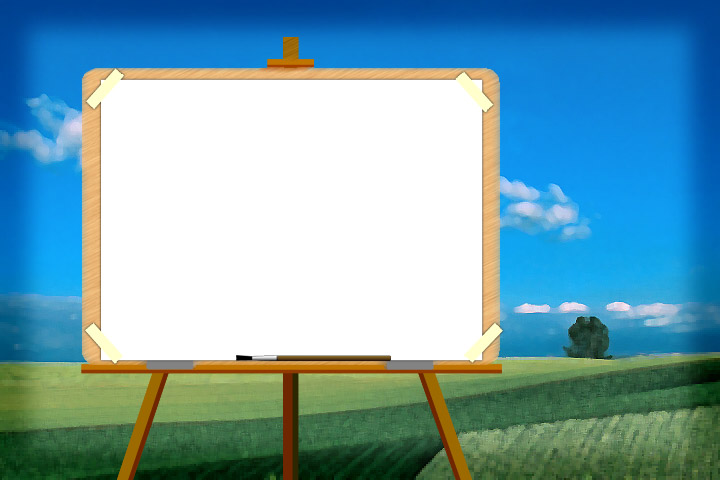 TẬP HÁT TỪNG CÂU
Câu 1+2
Xúc xắc xúc xẻ. Năm mới năm mẻ.
Nhà nào còn thức. Mở cửa cho chúng tôi.
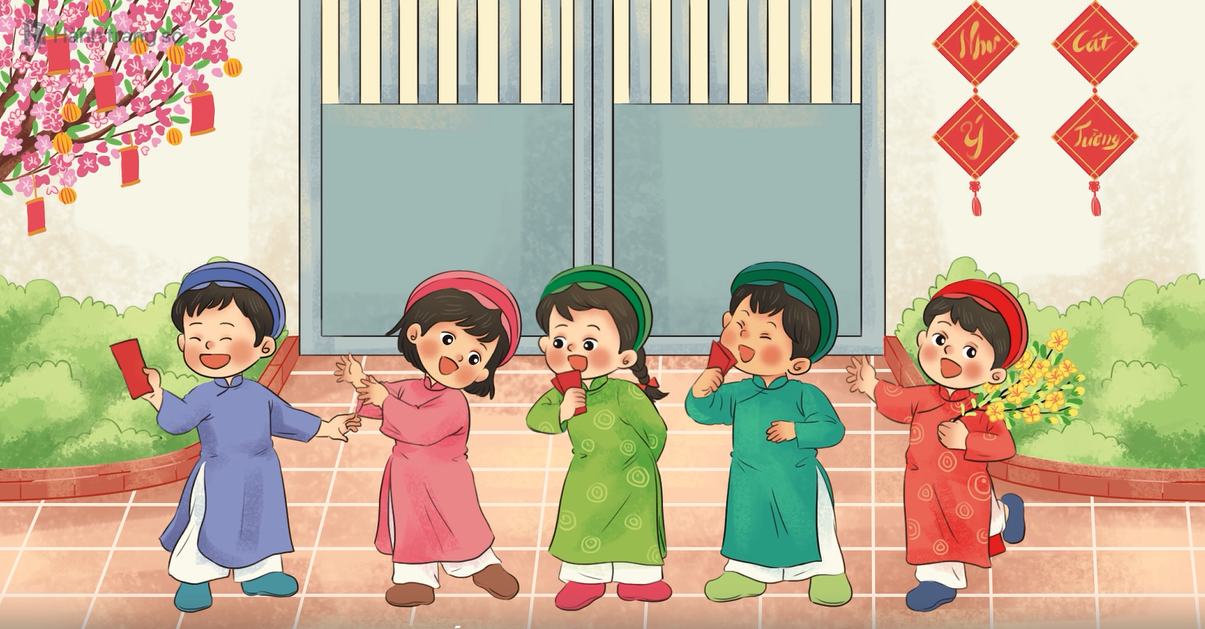 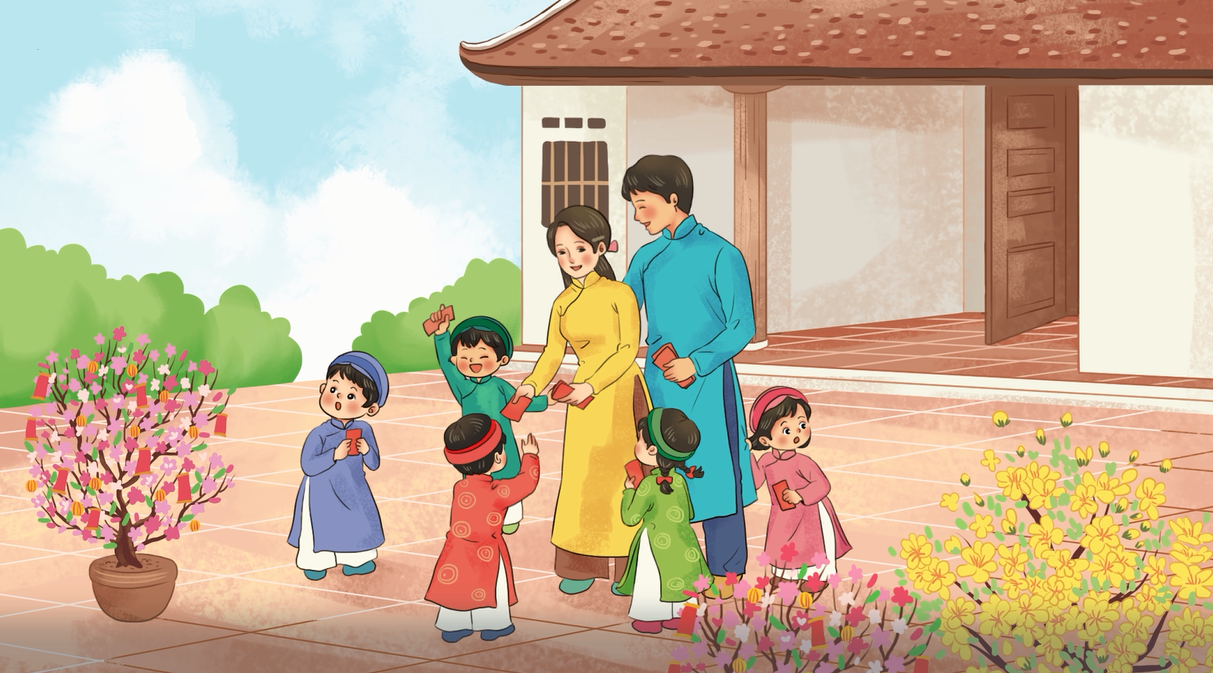 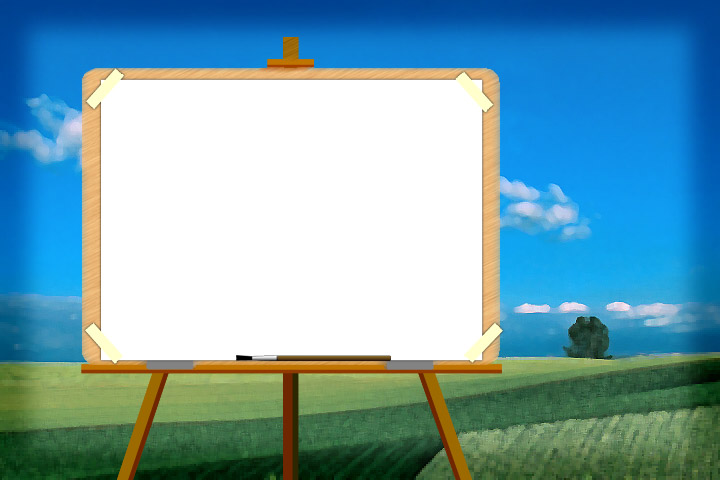 TẬP HÁT TỪNG CÂU
Xúc xắc xúc xẻ. Năm mới năm mẻ.
Câu 3
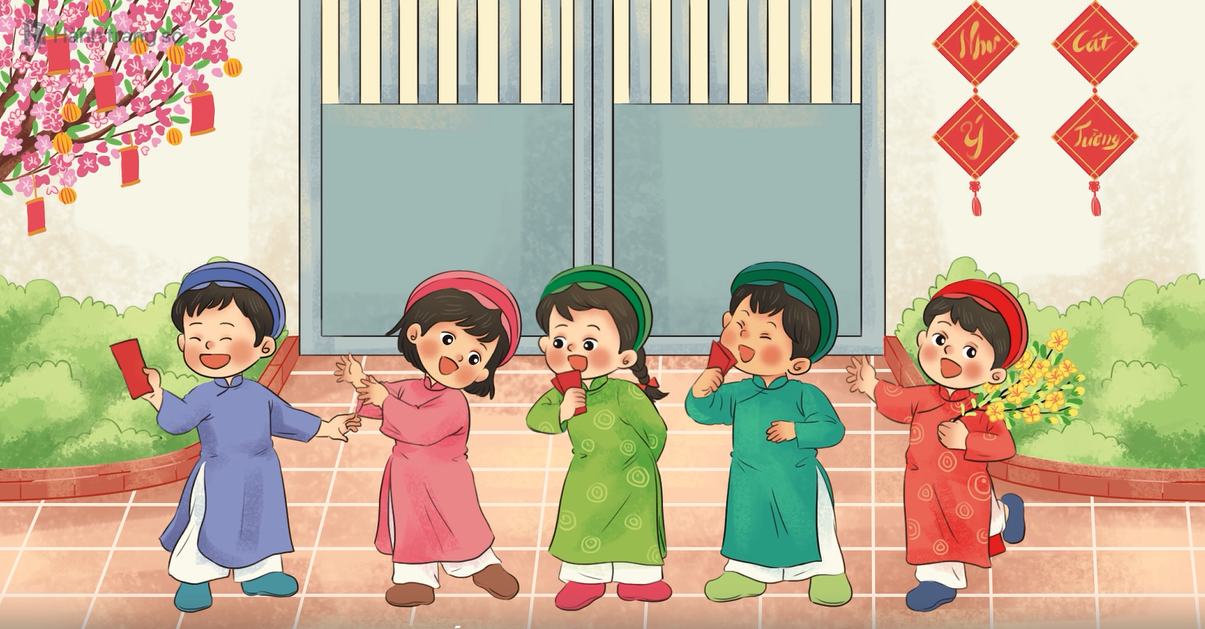 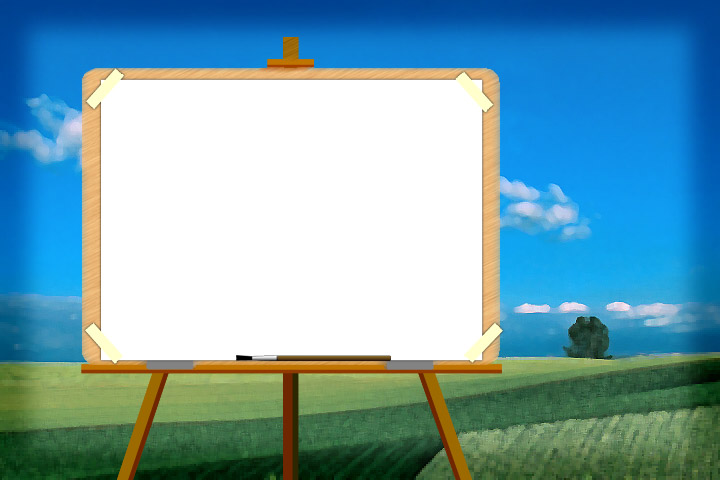 TẬP HÁT TỪNG CÂU
Nhà nào còn thức. Mở cửa cho chúng tôi.
Câu 4
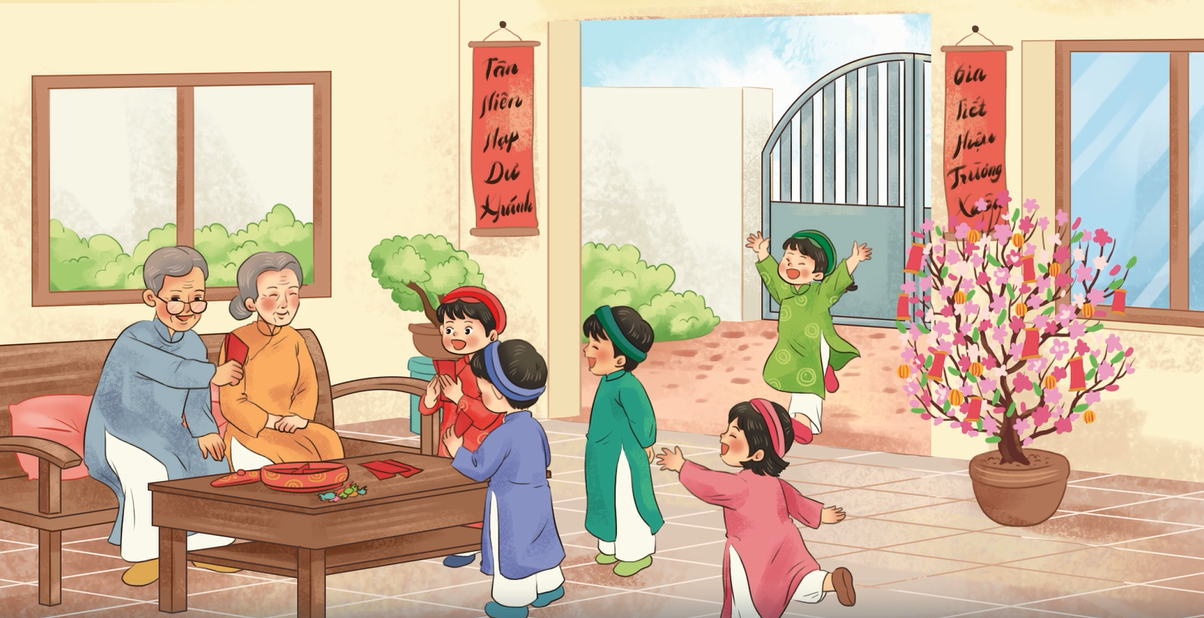 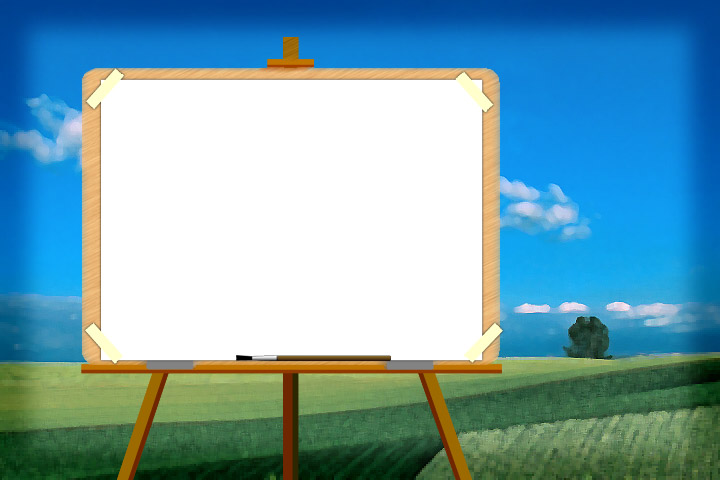 TẬP HÁT TỪNG CÂU
Câu 3+4
Xúc xắc xúc xẻ. Năm mới năm mẻ.
Nhà nào còn thức. Mở cửa cho chúng tôi.
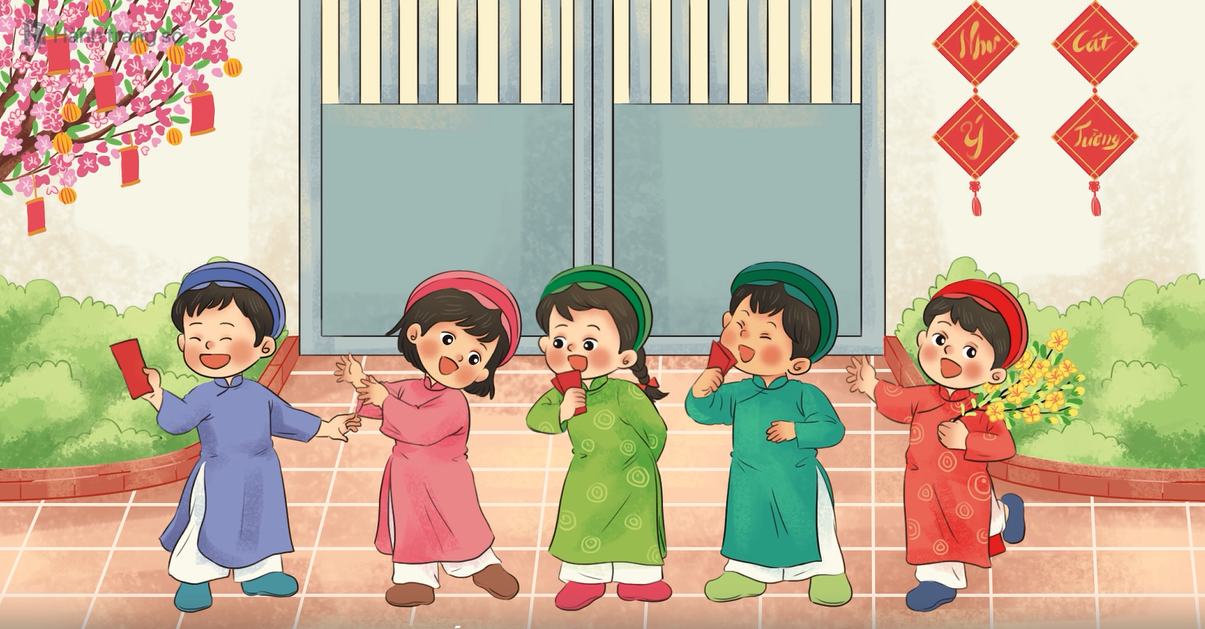 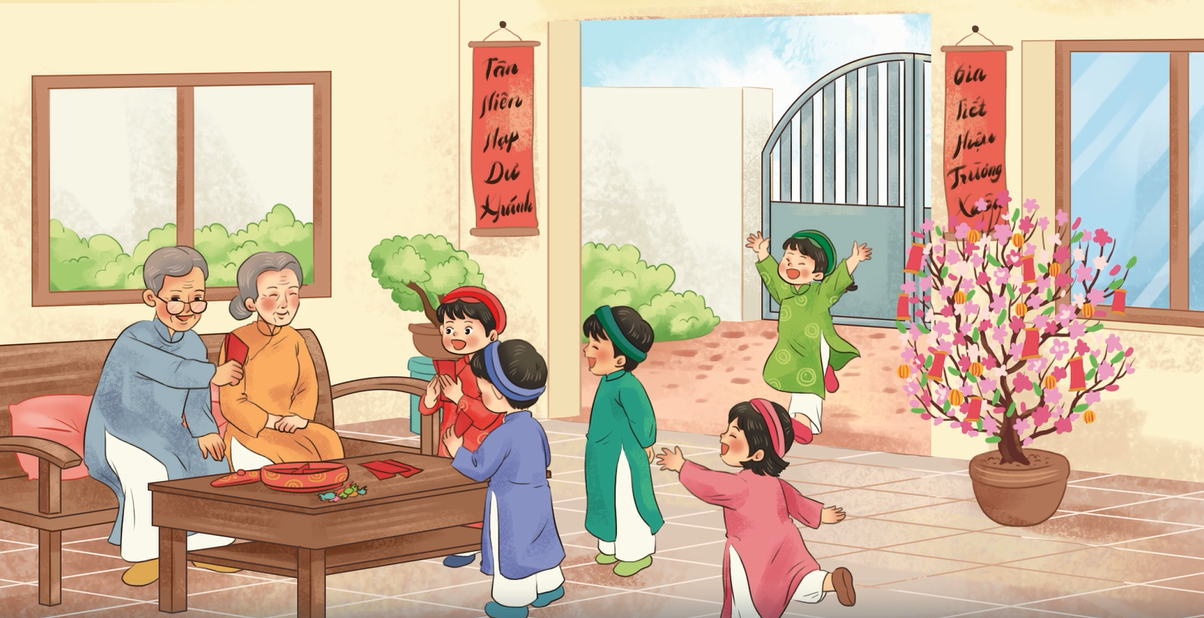 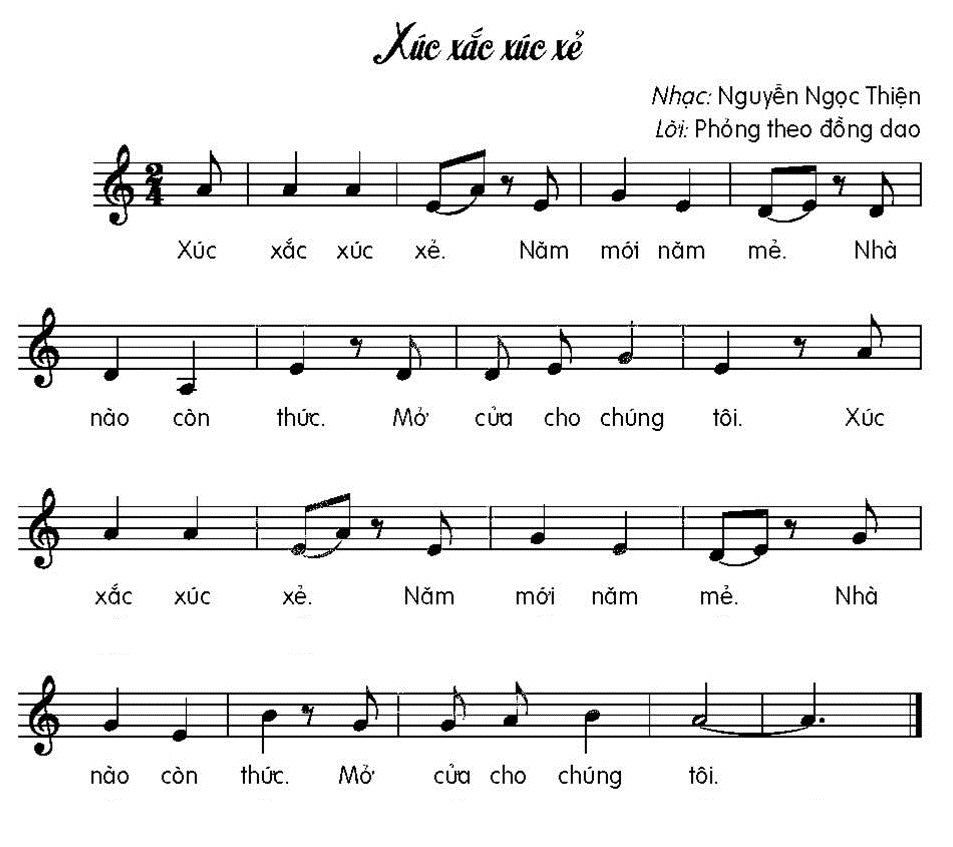 Cả bài
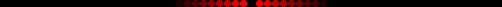 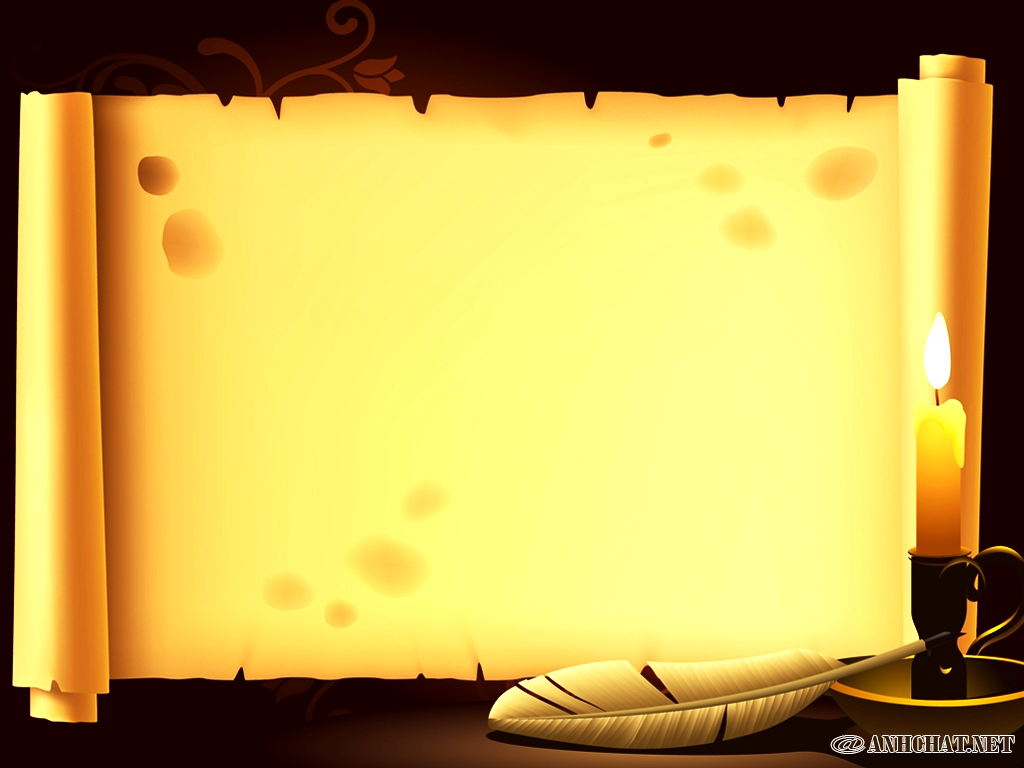 HÁT CÙNG NHẠC ĐỆM
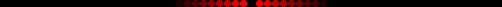 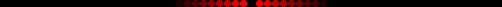 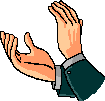 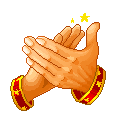 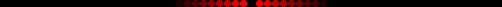 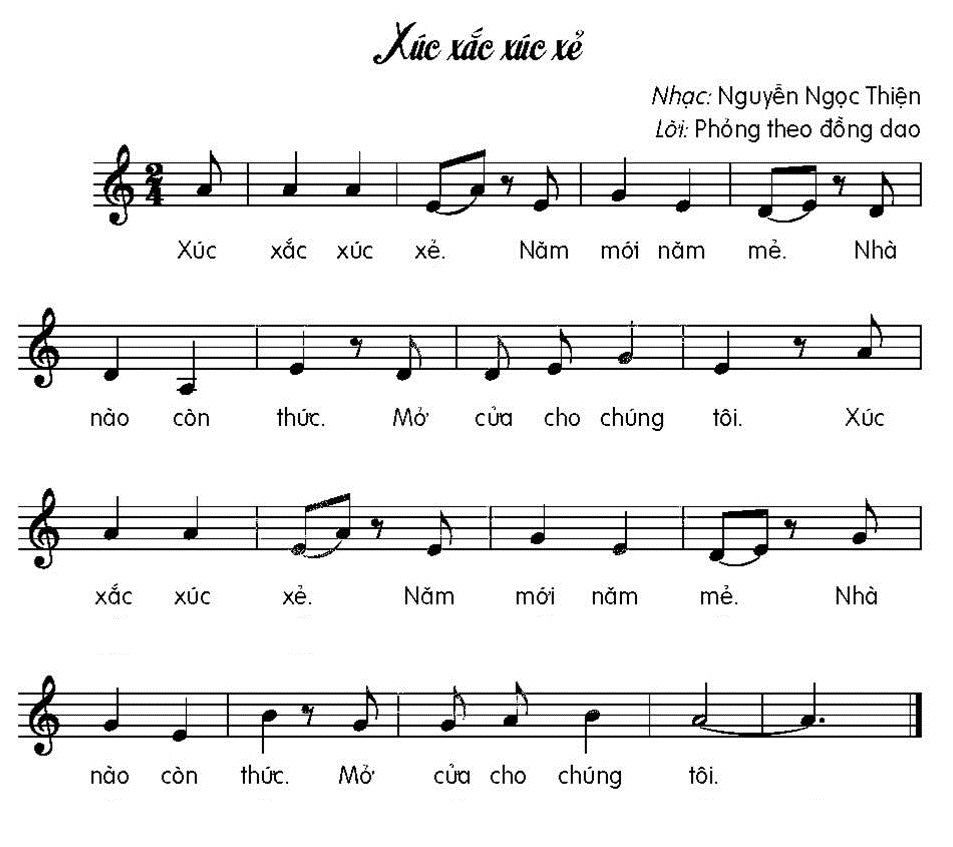 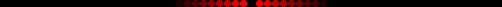 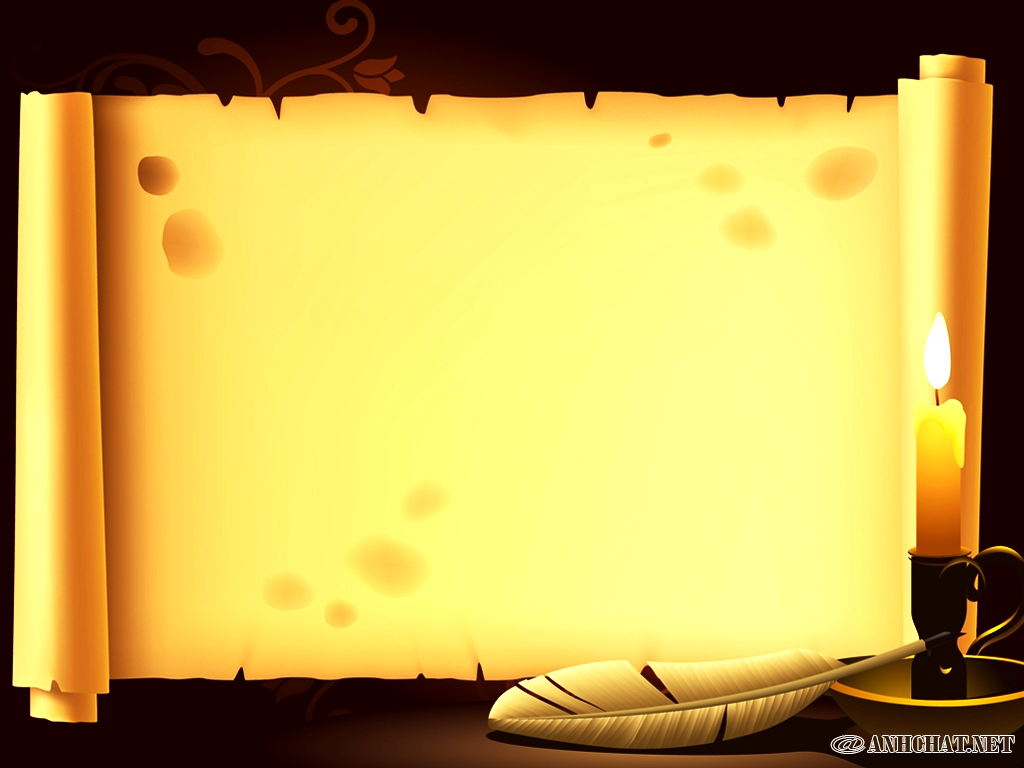 HÁT KẾT HỢP
VỖ TAY THEO NHỊP ĐIỆU
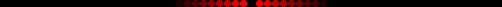 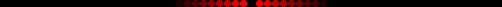 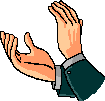 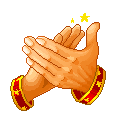 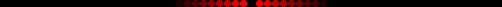 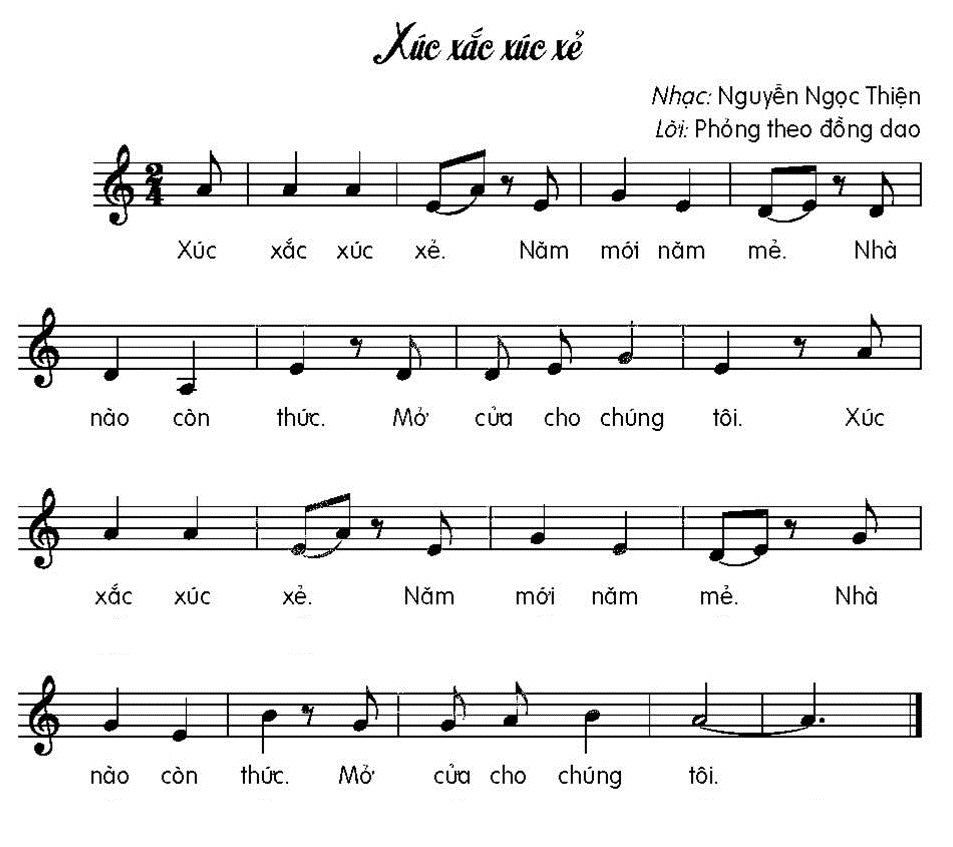 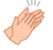 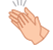 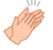 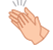 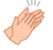 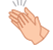 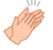 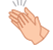 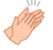 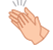 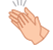 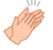 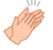 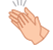 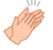 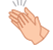 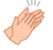 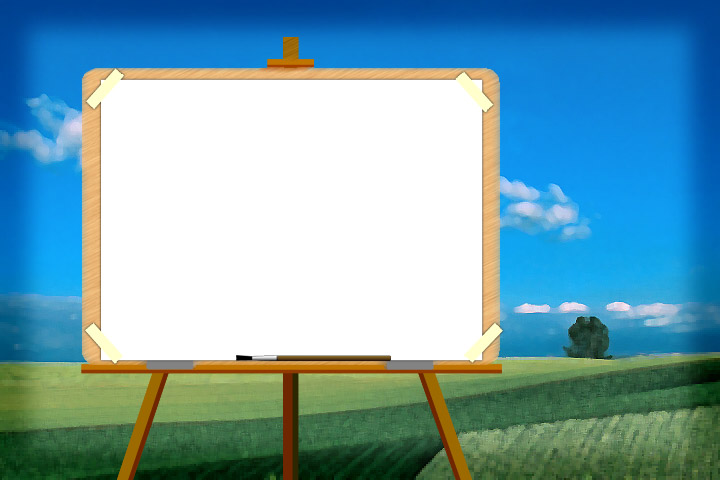 Hát
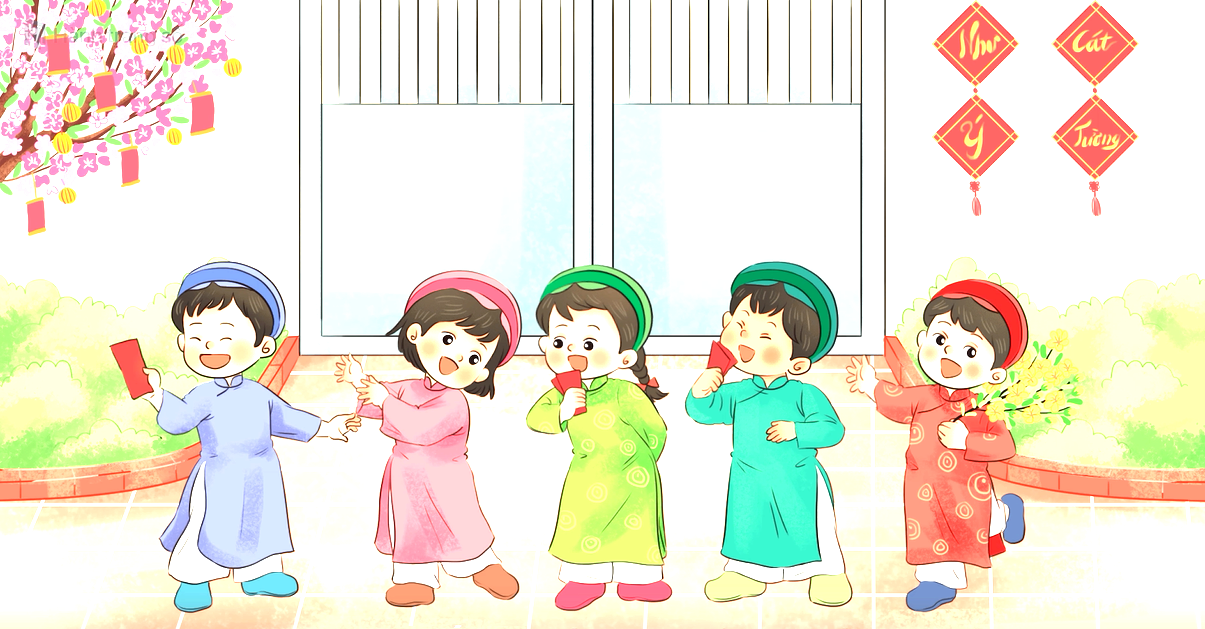 XÚC XẮC XÚC XẺ
Nhạc: Nguyễn Ngọc Thiện
Lời: Phỏng theo đồng dao
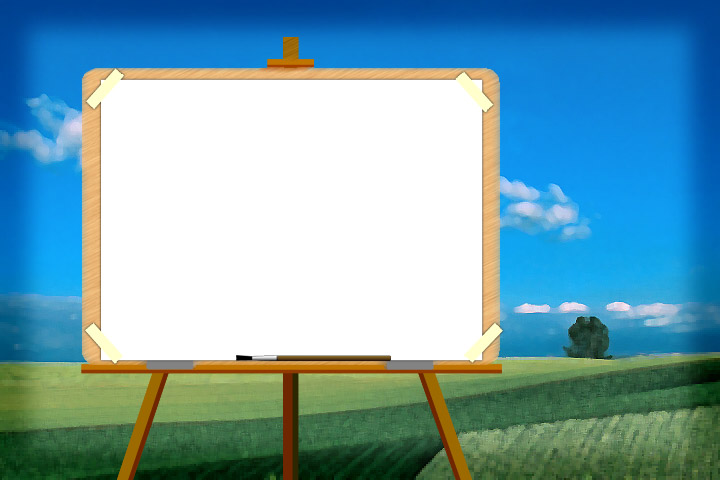 Vận dụng sáng tạo:
DÀI – NGẮN
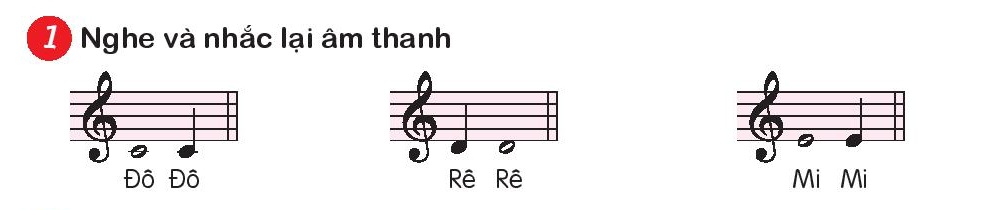 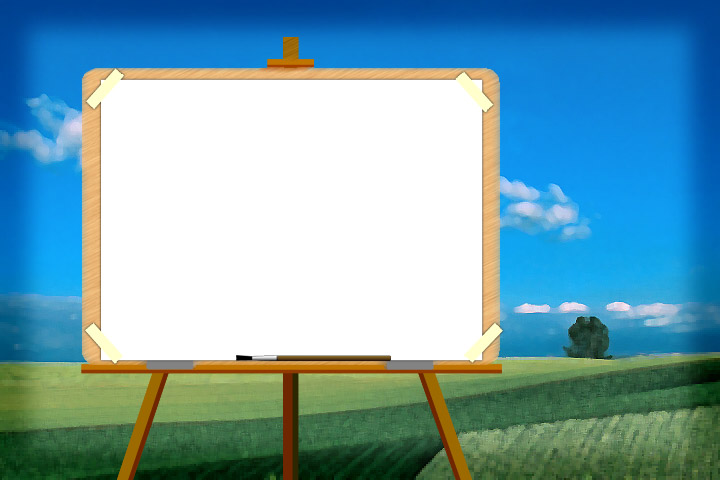 Vận dụng sáng tạo:
DÀI – NGẮN
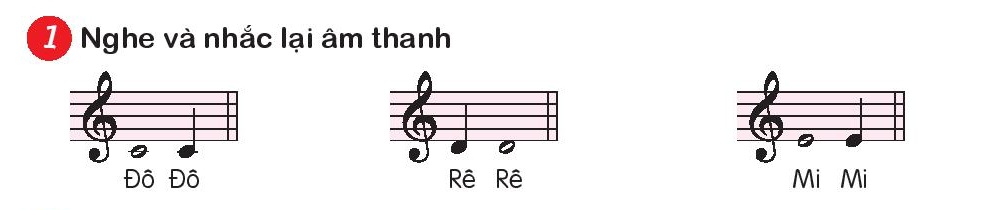 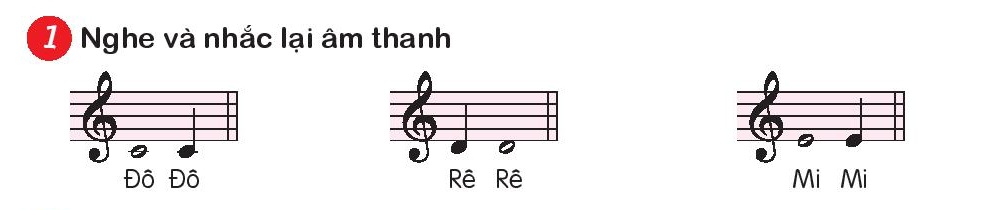 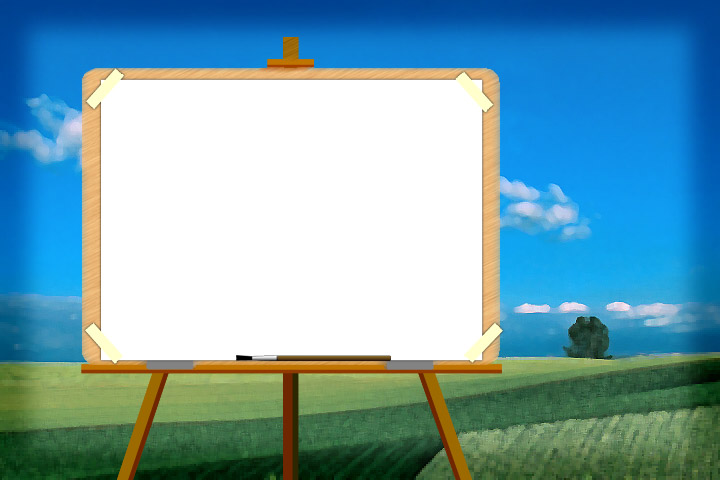 Vận dụng sáng tạo:
DÀI – NGẮN
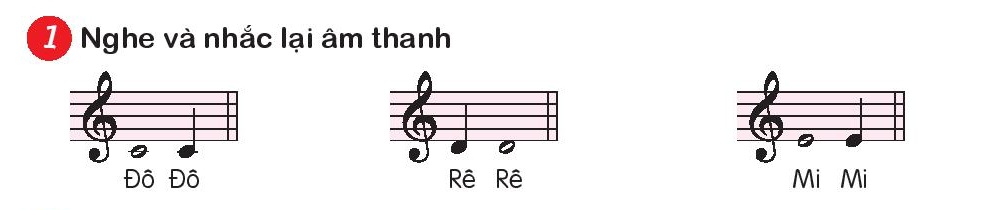 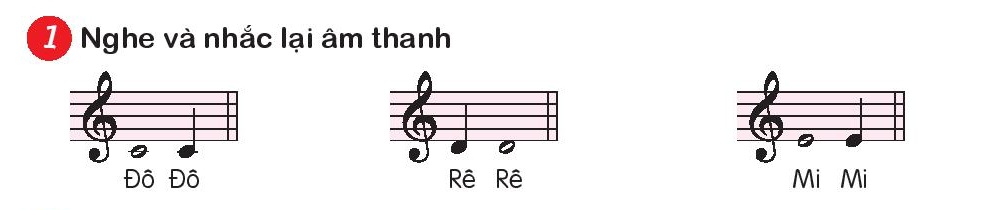 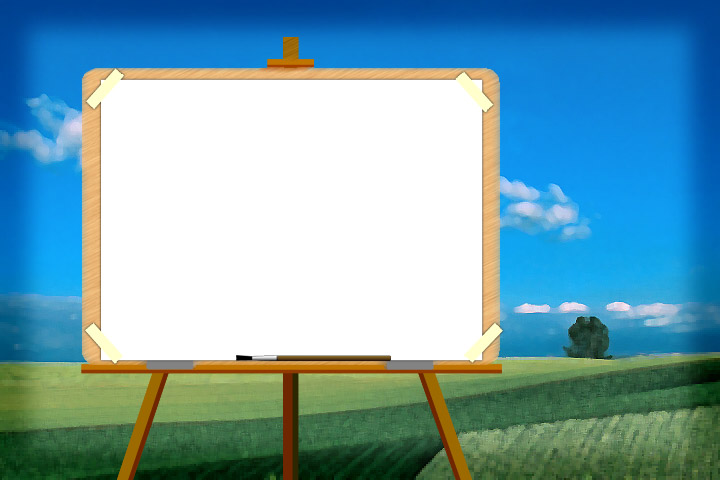 Vận dụng sáng tạo:
DÀI – NGẮN
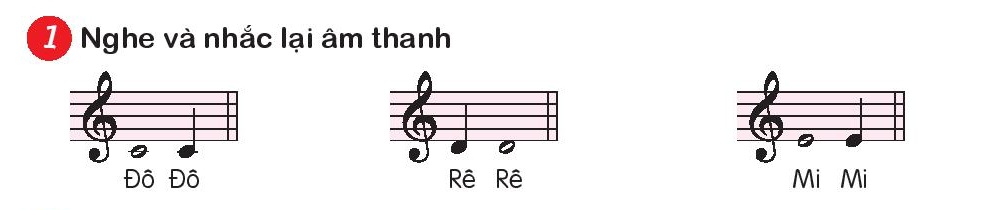 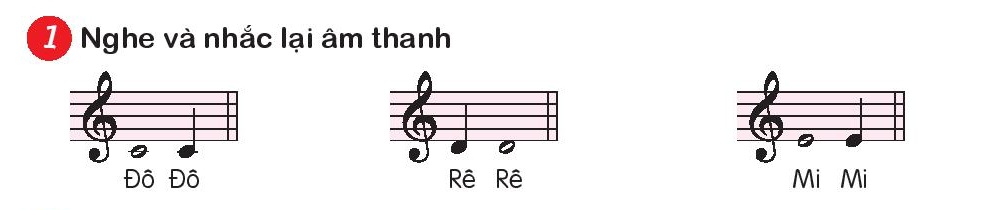 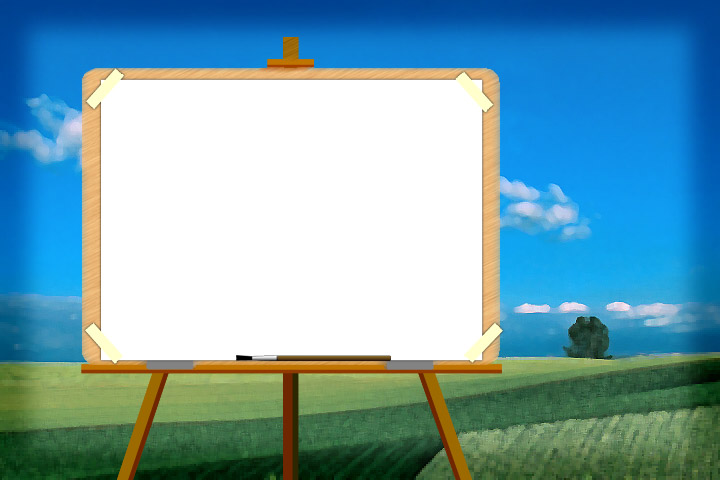 Vận dụng sáng tạo:
DÀI – NGẮN
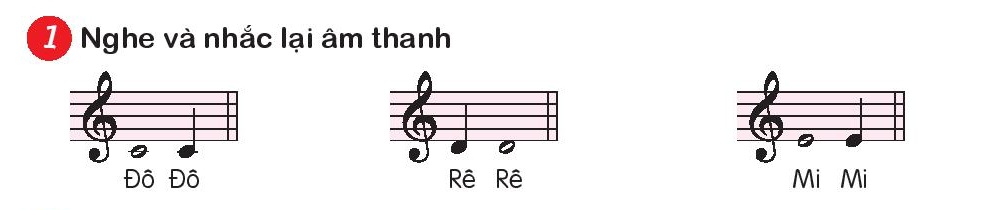 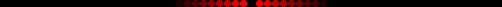 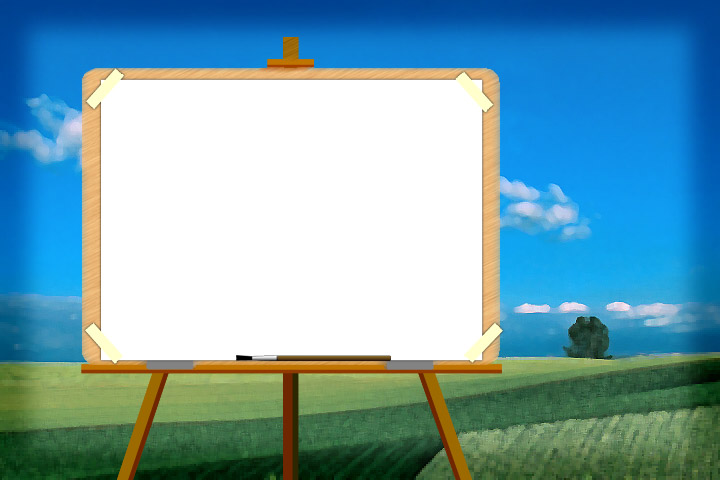 Tiết 1
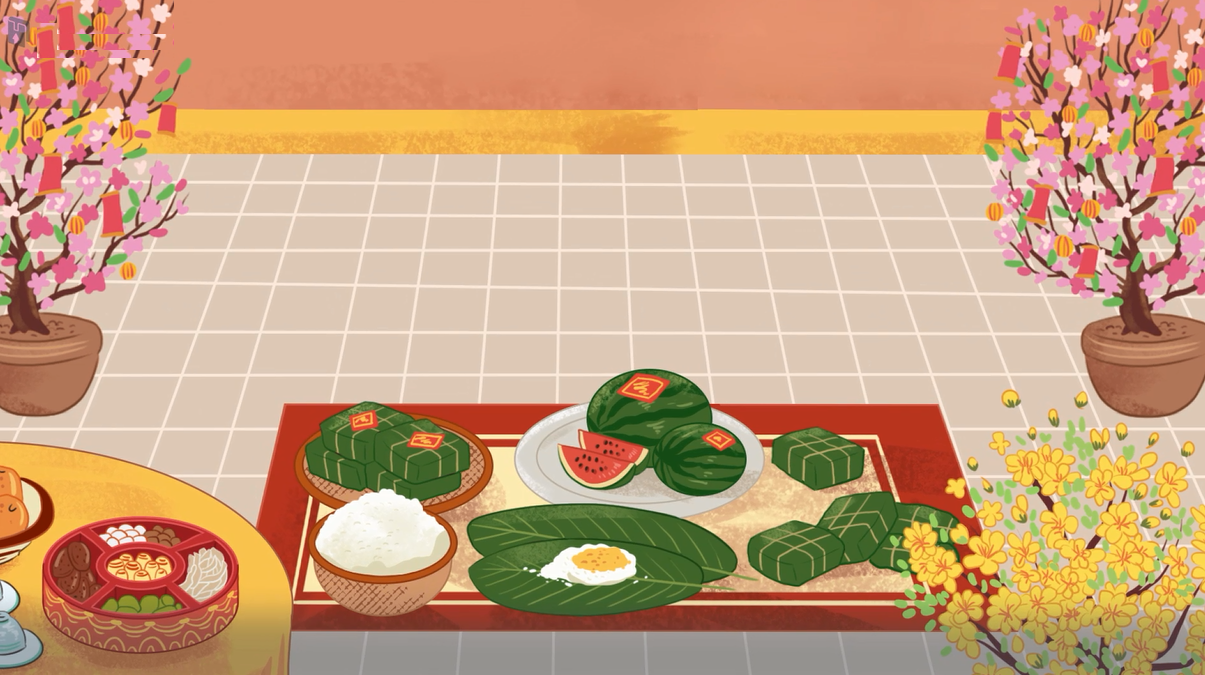 Học hát:
XÚC XẮC XÚC XẺ
Vận dụng sáng tạo:
DÀI – NGẮN
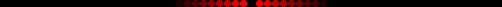 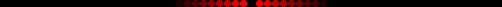 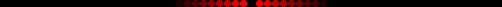